Figure 1. Schematic representation of auditory and visual stimuli. (A) A sound sequence of a triplet tone was presented ...
Cereb Cortex, Volume 22, Issue 8, August 2012, Pages 1915–1922, https://doi.org/10.1093/cercor/bhr266
The content of this slide may be subject to copyright: please see the slide notes for details.
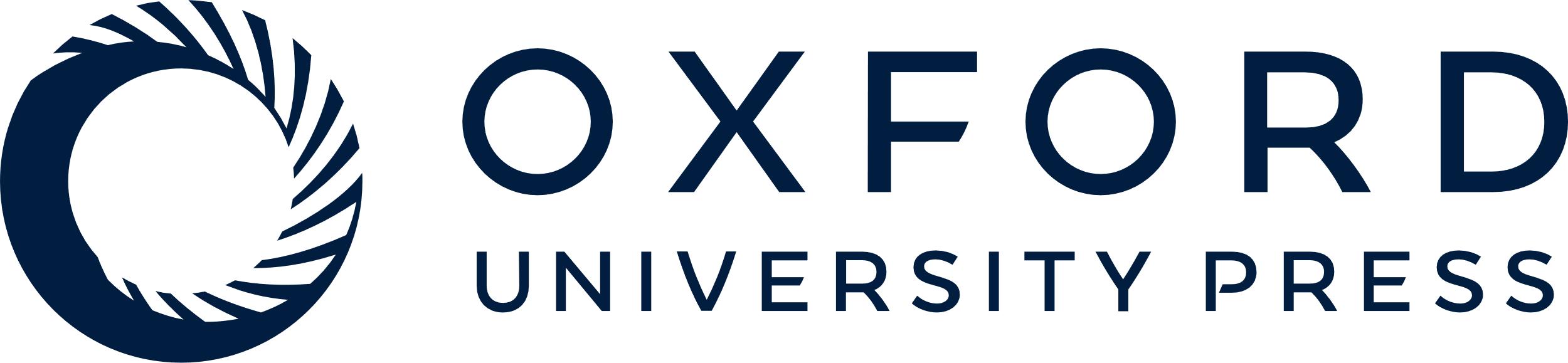 [Speaker Notes: Figure 1. Schematic representation of auditory and visual stimuli. (A) A sound sequence of a triplet tone was presented in the auditory streaming task. The auditory stimulus produces perceptual switches between one stream with a galloping rhythm and 2 streams with isochronous rhythms. (B) The spectrograms indicate the time–frequency distribution of energy in the stimuli of the verbal transformation task. The constant stimulation of a stimulus word changes in the verbal form (e.g., “banana”) to another form (e.g., “nappa”). (C) Two rectangular gratings were moving in the visual plaid task. The visual stimulus induces perceptual switches between upward grouped and sideward split motion. (D) The Necker cube and Rubin vase were used in the reversible figure task. The Necker cube can be interpreted as having the lower left or upper right faces in front. Perceptual interpretation flips between black faces and a white vase in the Rubin vase.


Unless provided in the caption above, the following copyright applies to the content of this slide: © The Author 2011. Published by Oxford University Press. All rights reserved. For permissions, please e-mail: journals.permissions@oup.com]